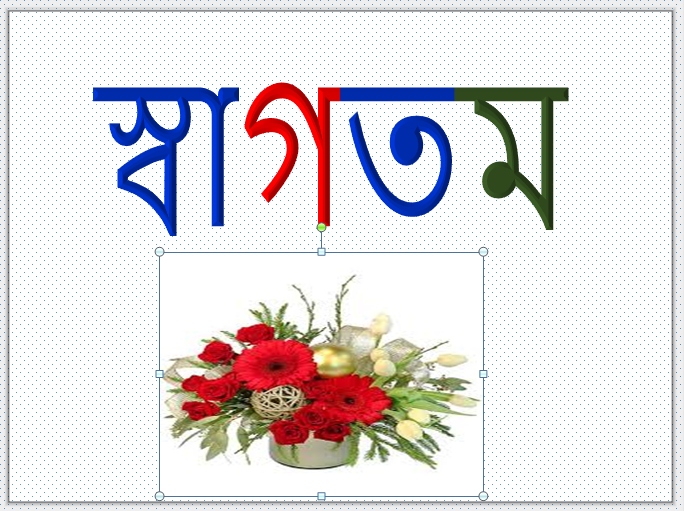 পরিচিতি
পাঠ পরিচিতি
শিক্ষক পরিচিতি
শ্রেণিঃ ৩য়
বিষয়ঃ বাংলাদেশ ও বিশ্বপরিচয়
অধ্যায়ঃ সামাজিক পরিবেশের উন্নয়ন
পাঠ্যাংশঃ আমরা…..…করব।
মোঃ জোবায়ের হোসেন 
সহকারী শিক্ষক
ঠেংগামারা স. প্রা. বিদ্যালয় 
শিবচর, মাদারীপুর।
শিখনফল
9.1.3 : বিদ্যালয়ের উন্নয়নে সহায়ক কাজ চিহ্নিত করতে পারবে ।
বলতো এটা কিসের ছবি ?
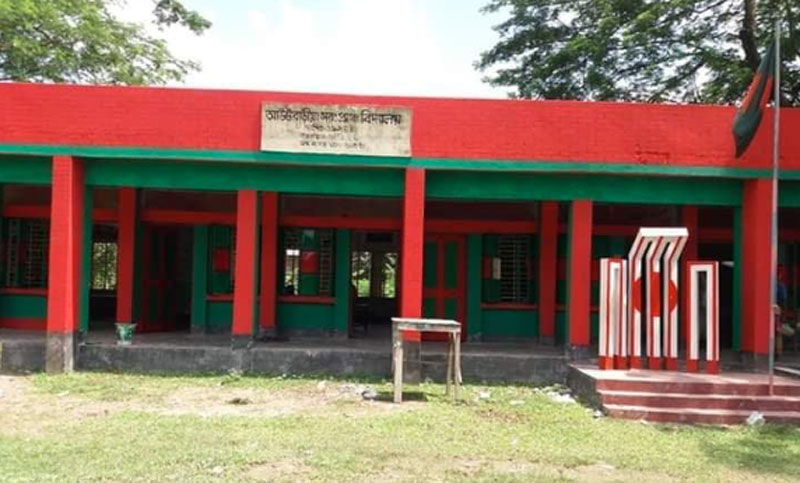 বিদ্যালয়
আমরা বিদ্যালয়ে লেখাপড়া করি ।
তোমরা ছবিগুলোতে কী দেখতে পাচ্ছ ?
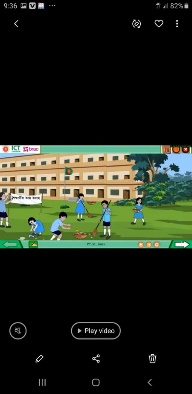 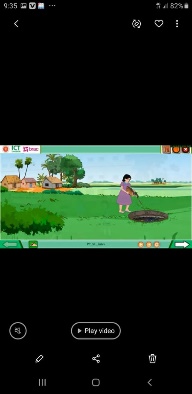 যেখানে সেখানে ময়লা আর্বজনা না ফেলে নির্দিষ্ট স্থানে ফেলা ।
তোমরা ছবিটিতে কী দেখতে পাচ্ছ ?
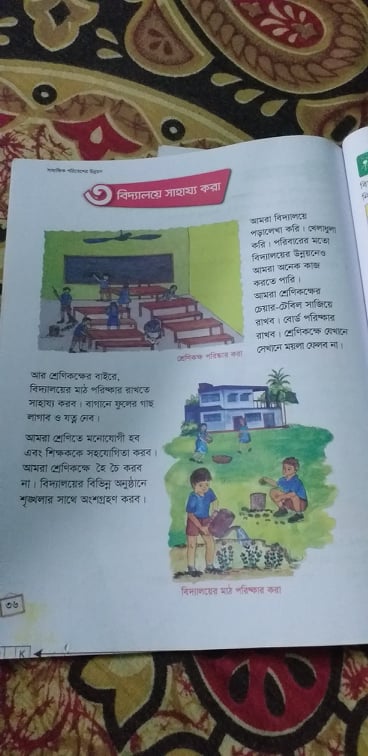 শিক্ষার্থীরা বিদ্যালয়ে কাজ করছে ।
তোমরা ছবিটিতে কী দেখতে পাচ্ছ ?
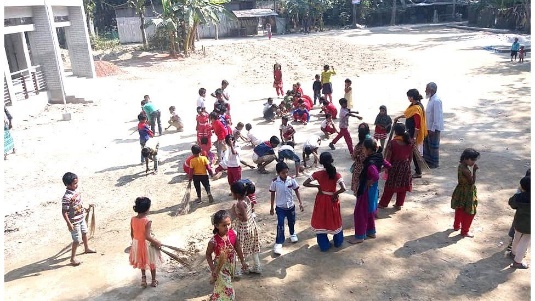 বিদ্যালয়ের মাঠ পরিষ্কার রাখতে সাহায্য করব
শিক্ষার্থীরা বিদ্যালয়ের মাঠ পরিষ্কার করছে
তোমরা ছবিগুলোতে কী দেখতে পাচ্ছ ?
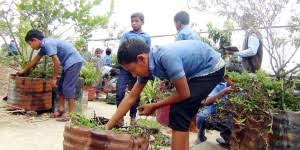 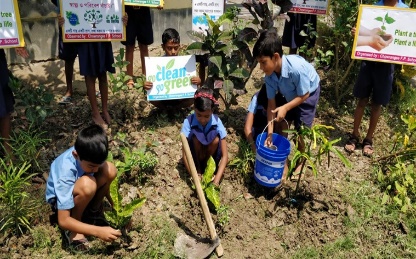 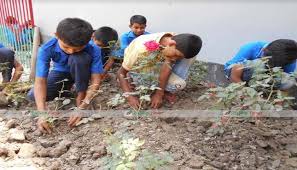 বাগানে ফুলের গাছ লাগাব এবং যত্ন নেব ।
শিক্ষার্থীরা বিদ্যালয়ে বাগান তৈরি করছে
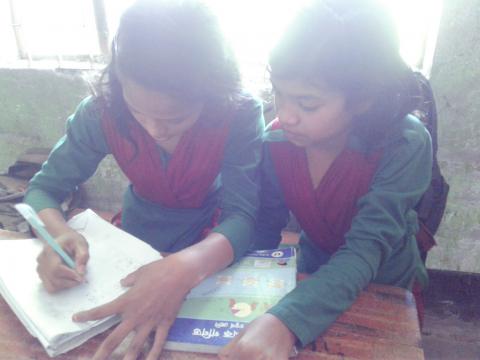 জোড়ায় কাজ
সময় – 5 মিনিট
তোমরা শ্রেণিকক্ষের বাইরে কী কী উন্নয়নমূলক কাজ কর তা লিখ।
তোমরা ছবিটিতে কী দেখতে পাচ্ছ ?
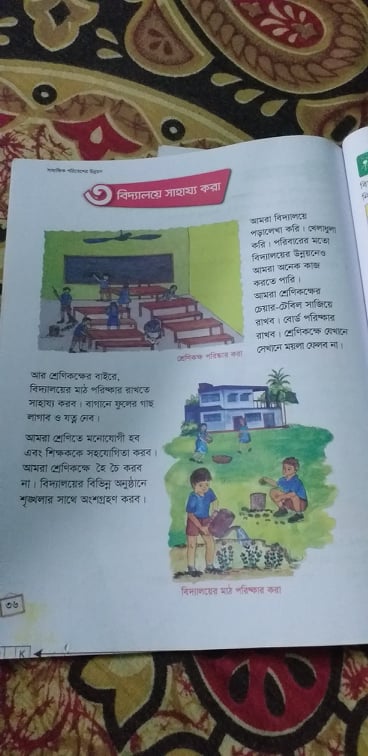 শিক্ষার্থীরা শ্রেণিকক্ষ পরিষ্কার করছে ।
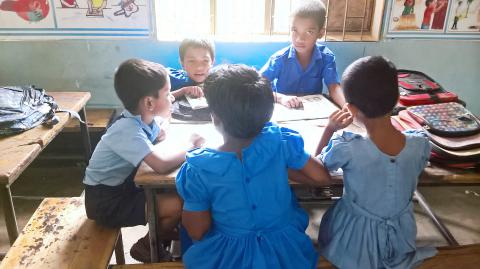 দলীয় কাজ
সময় – ৫ মিনিট
তোমরা শ্রেণিকক্ষের ভিতরে কী কী উন্নয়নমূলক কাজ কর তার একটি তালিকা তৈরি কর ।
তোমরা ছবিটিতে কী দেখতে পাচ্ছ ?
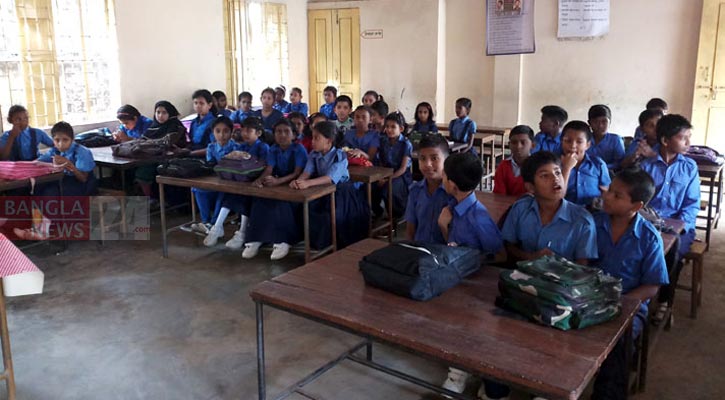 শিক্ষার্থীরা হৈ চৈ করছে
তোমরা এই ছবিটিতে কী দেখতে পাচ্ছ ?
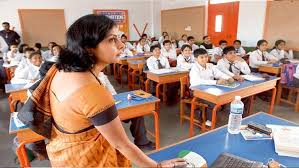 শিক্ষার্থীরা শ্রেণিকক্ষে মনোযোগী এবং শিক্ষককে সহযোগিতা করছে ।
একক কাজ
সময় – 5 মিনিট
তোমাদের পাঠ চলাকালীন কাজগুলো  লিখ।
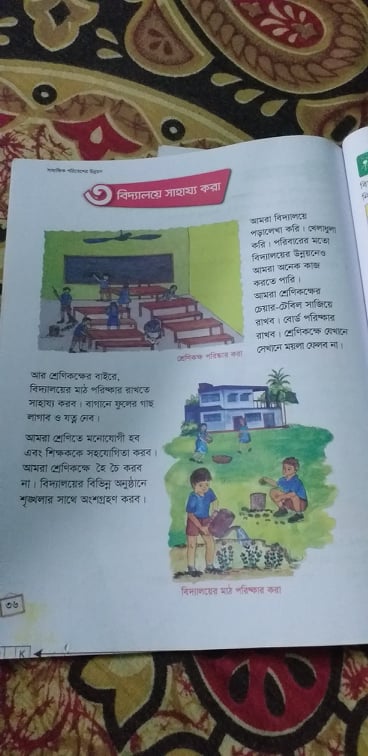 পাঠ্যবইয়ের ৩৬ পৃষ্ঠা খোল এবং নিরবে পড়
এসো বিদ্যালয়ে আমরা কী কী কাজ করি তার একটি তালিকা তৈরি করি
এসো আমরা সঠিক শব্দ দিয়ে শূন্যস্থান পূরণ করিঃ
পরিষ্কার
১। বিদ্যালয়ের মাঠ ...................... রাখতে সাহায্য করব ।
হৈ চৈ
২। আমরা শ্রেণিকক্ষে    ......................করব না।
যত্ন
৩। বাগানে ফুলের গাছ লাগাব ও   ......................নেব ।
এসো আমরা সঠিক উত্তরটি খুঁজে বের করিঃ
১। আমরা শ্রেণিকক্ষে শিক্ষককে ............... করব ।
ক) সহযোগিতা করব ।                                    খ) সম্মান করব না ।
গ) সহযোগিতা করব না ।                                 ঘ) শ্রদ্ধা করব না ।
২। শ্রেণিকক্ষের ভিতরের কাজ কোনটি ?
ক) মাঠ পরিষ্কার করা ।                           খ)  বোর্ড পরিষ্কার করা ।
গ) বাগান তৈরি ।                                  ঘ) গাছের যত্ন ।
মূল্যায়ন
সময়- ৫মিনিট
৫টি উন্নয়নমূলক কাজ লিখ ।
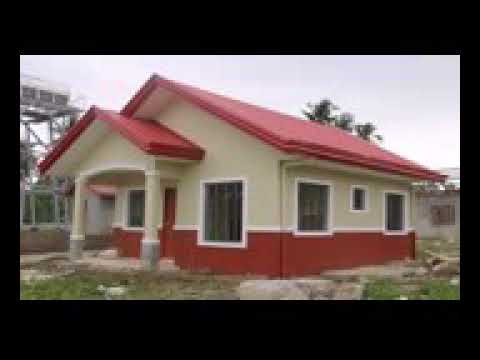 বাড়িরকাজ
১। তোমরা বিদ্যালয়ে কী কী উন্নয়নমূলক কাজ কর ৩টি বাক্যে লিখ ।
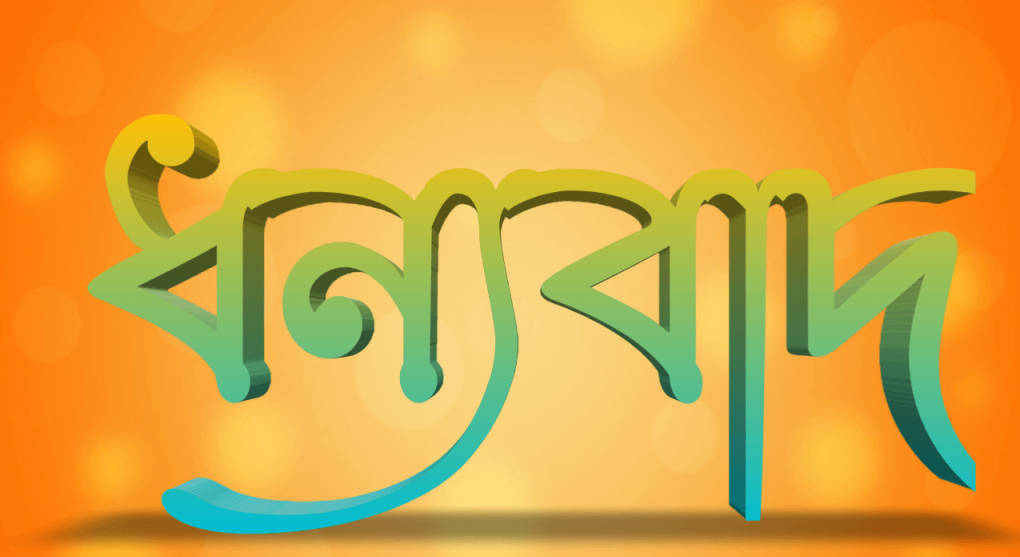